Mannerheim-luento
Päämajasymposium
Mikkeli 4.7.2018
Reijo Karhinen
@ReijoKarhinen
Kolmas sektori on julkisen sektorin yhteistyökumppani, haastaja ja rakenteiden uudistaja
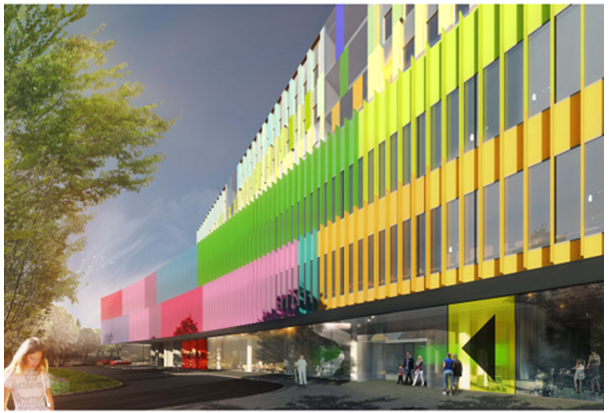 Kolmannen sektorin rooli on ollut ja tulee olemaan keskeinen – myös sisäisen turvallisuuden näkökulmasta
Vakiintunut, suomalainen tapa toimia
Yhteiskunnan entisestään pienenvät resurssit
Monasti tehokkaampi ja ketterämpi tapa toimia
Yhteisöllisyys arvona edelleen vahva
Lahjoittamisen kulttuuri kehittymässä – vaurauden kasvu
Suomen talous on uudistunut ja elintaso noussut harppauksin sitten Mannerheimin aikojen
OP Ryhmä, Reijo Heiskanen
Tuottavuuskehitys on ollut menestyksemme perusta -Viimeisin vuosikymmen ollut poikkeus
OP Ryhmä, Reijo Heiskanen
Meidän tulisi puhua enemmän tulevaisuudesta kuin menneisyydestä
Meillä on paljon organisaatioita, yhteisöjä, yrityksiä ja yksilöitä – ja sitä kautta johtamismalleja – jotka ovat syntyneet ja jääneet Suomeen, jota ei enää ole.
Pienenä ja ketteränä maana Suomi voisi olla kokoansa suurempi menestyjä digitaalisessa maailmassa.
1950
2020
Nopeasti kehittyvään uuteen teknologiaan perustuvassa neljännessä teollisessa vallankumouksessa Suomi on paalupaikalla
(~Nokia )
OP Ryhmä, Reijo Heiskanen
Väestörakenteen muutos Suomessa 2017-2027Kasvua vain ikäluokassa 75 ja yli
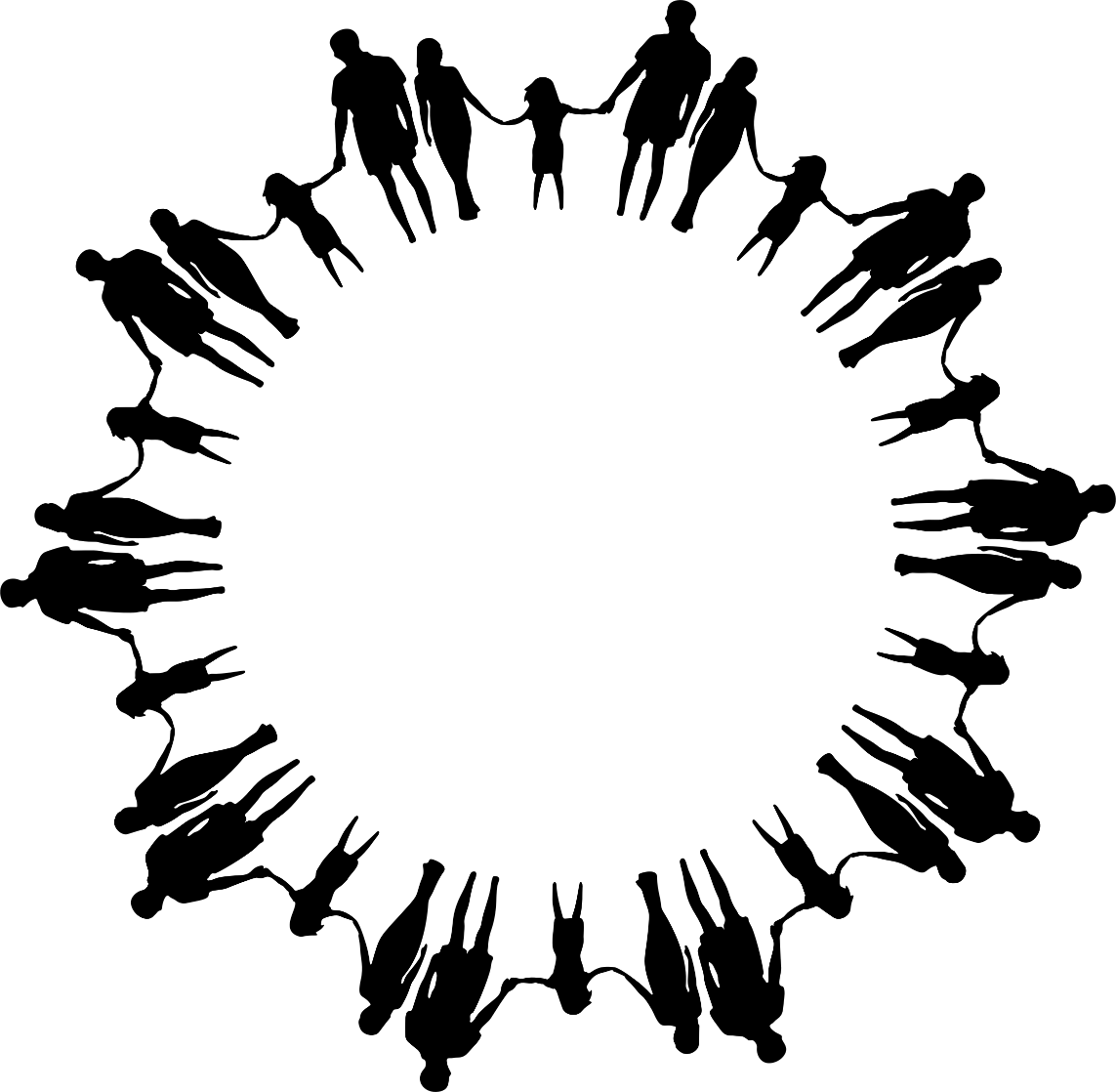 Ennuste 2027
887 000
Yhteensä 2027 5,7 milj.  + 3 %
342 000
676 000
745 000
%
Lähde: Tilastokeskus
Ei ole sitoutumista ilman ymmärrystä – Vain avoimella vuorovaikutuksella rakennamme luottamusta tulevaan
Näkemys tulevaisuudesta
Ymmärrys muutoksesta
Sitoutuminen uudistumiseen
Vuorovaikutus
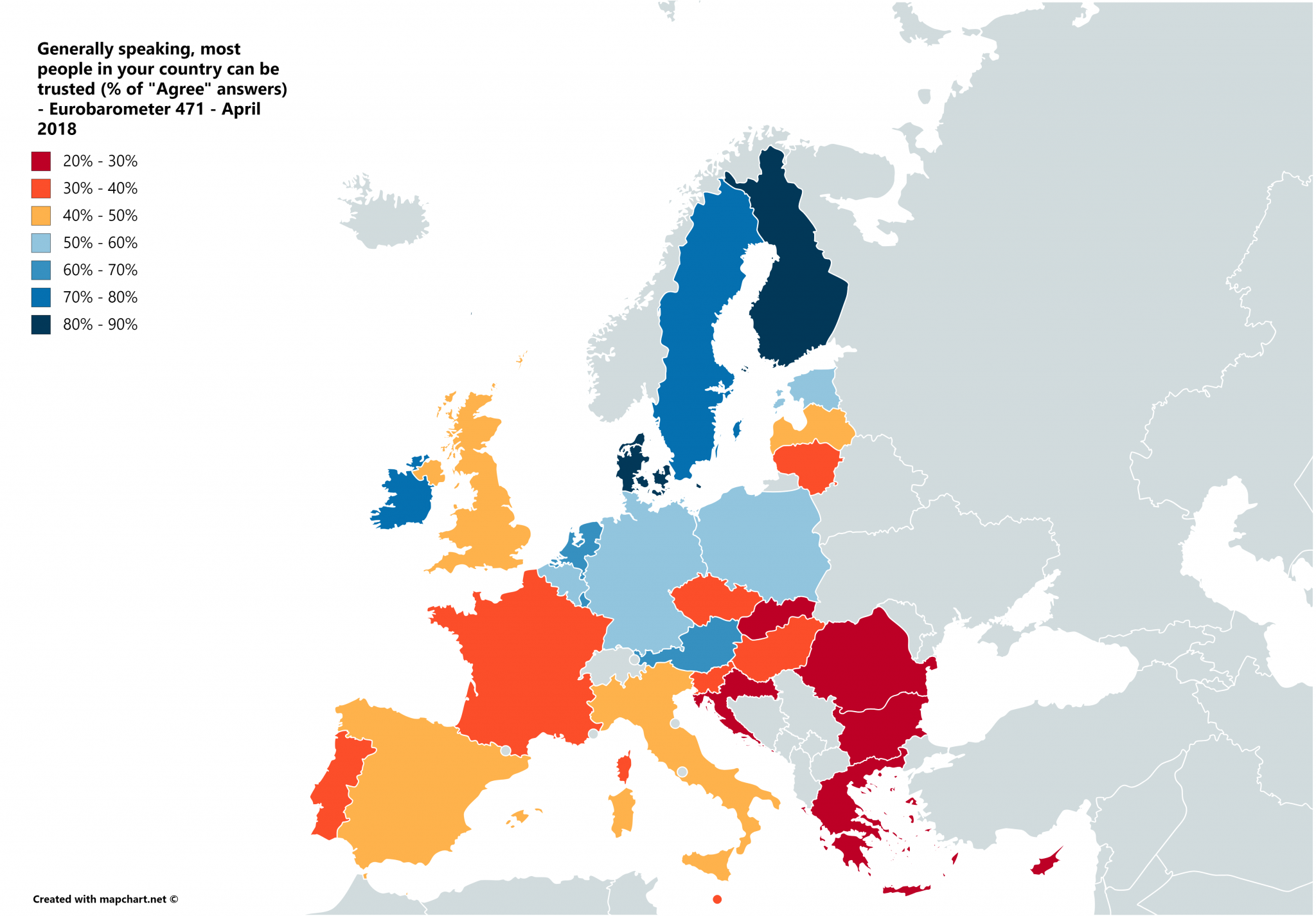 Suomi on Euroopan mallimaa luottamuksessaMiten oppisimme hyödyntämään tätä vahvuuttamme?
Väite: ”Yleisesti ottaen valtaosaan ihmisistä maassasi voi luottaa”
Eurobarometer 471, Huhtikuu 2018
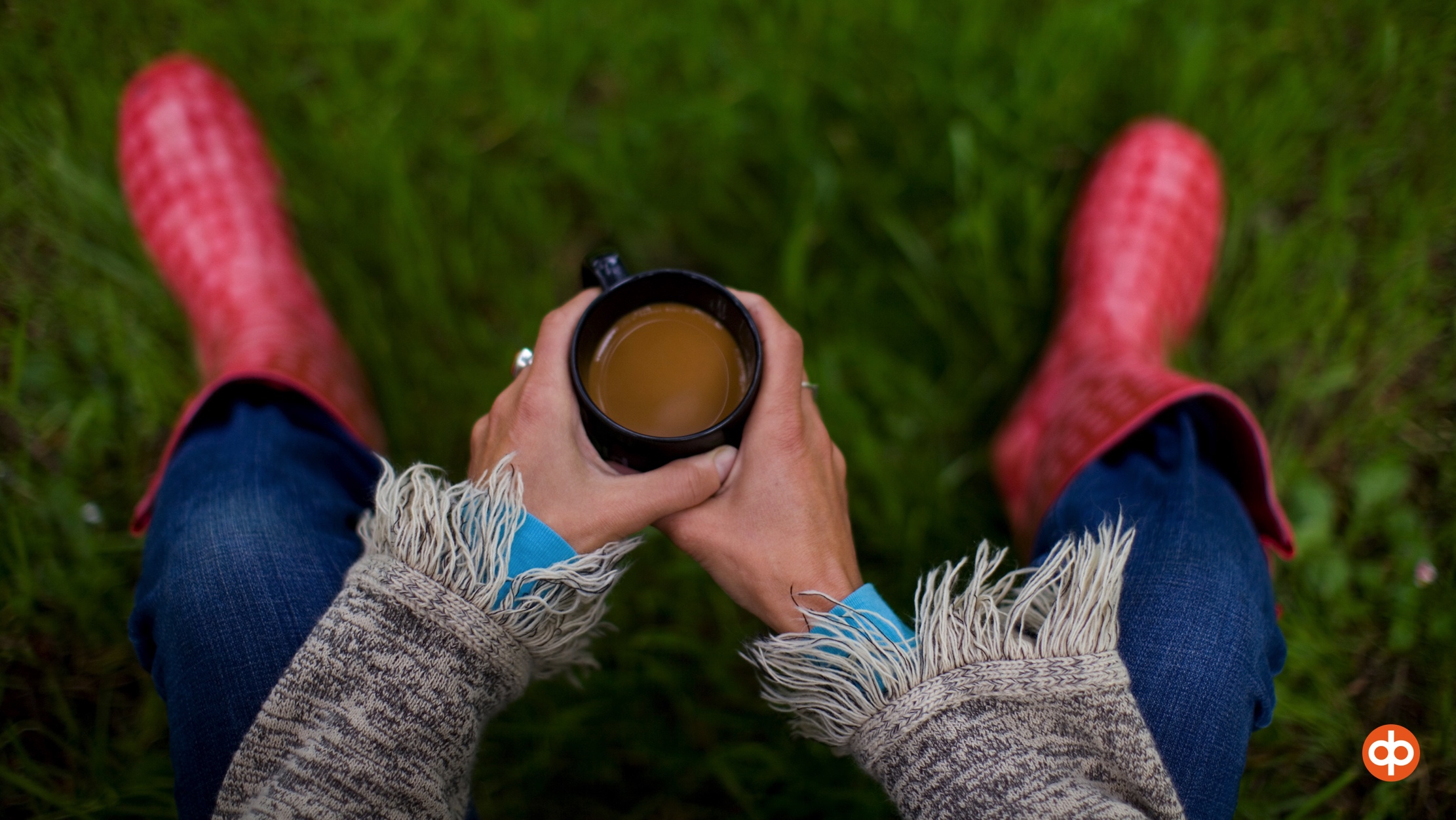 Vain rohkeasti, intohimoisesti ja luovasti uudistumalla voimme jättää lapsillemme turvallisen ja hyvinvoivan Suomen.
Kiitos